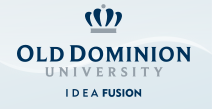 Climate Change Teach-In
Climate Change Teach-InWe are asking for a few minutes of your class time
When: Week of April 4 – 8, 2016
Suggestions:
You don’t need to teach climate change, you could have your students research it, write about it, give a talk on it, have a discussion about it

Use TED talks if don’t have time to do your own research. Watch the latest Al Gore TED talk “ The case for optimism on climate change”, Feb., 2016

Talk to ODU faculty already involved in Climate Change adaptation and mitigation – 
  http://www.mari-odu.org/about_people.php

Contact Judy at jhinc001@odu.edu for help finding someone to discuss possible topics or suggestions for incorporating into your class
Suggested Climate Change Topics to Research
Science Literacy in Education

Climate Change and Human Health 

Climate Change in Politics

Ocean Acidification

Remote Imaging in Climate Science

Ethics and Environmental Justice

Why Do People Disbelieve Science?

Sea Level Rise Impacts

Mapping, Modeling, Simulation in Climate Change

Adaptation to climate change - locally or internationally
Green infrastructure, moving communities away from coast, elevating buildings to prevent flooding, re-building 
Sustainable Agriculture or Fisheries - Impacts of climate change on US food industries: maple syrup, native rice, seafood, farming
 Impacts on Biodiversity
 Changes to growing zones, food availability out of sync with birth of young, favorable conditions for disease causing organisms, population growth of insects, northward spread of aggressive bees, fire ants, other new species which disrupt the existing food chain
Some Climate Change Resources
Climate.nasa.gov

Climate.gov/teaching

http://nasawavelength.org/ (search “climate change”)

http://ar5-syr.ipcc.ch/topic_summary.php and click on Observed Changes 

http://www.climategen.org/what-can-you-do/educate-others/

http://cleanet.org/clean/educational_resources/index.html